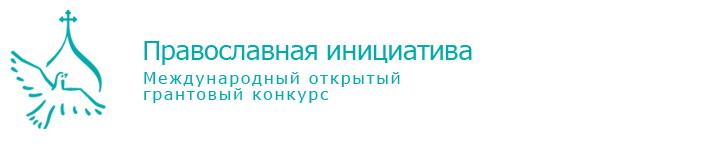 УРОО «Симбирский центр православной культуры» - победитель конкурса Православная инициатива 2016 годапредставляет проект:
«12 православных подвижников Симбирского края»
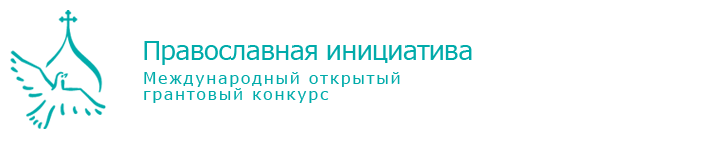 Часть I. Канонизированные святые Симбирского края
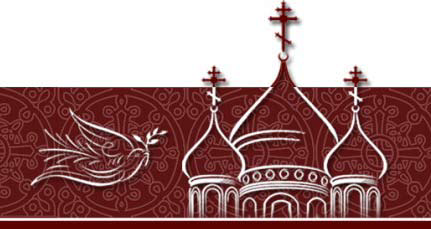 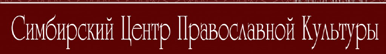 Святой блаженный Андрей Огородников Симбирский Христа ради юродивый, чудотворец
Родился 4 (17) июля 1763 года.
Скончался 28 ноября (10 декабря) 1841 года. 
Канонизирован как местночтимый святой 3 июня 1998 года. 
С 2004 года - общероссийский святой.  
Память 3 июня, 10 декабря. 
Святые мощи в Спасо-Вознесенском соборе г.Ульяновска
Святой преподобный Серафим Саровский о блаженном Андрее Симбирском
По воспоминаниям симбирян, зафиксированных в различных изданиях и повествующих о жизни старца, современник блаженного Андрея, великий святой земли русской преподобный Серафим Саровский отсылал обратно симбирян, приходивших к нему за благословением и советом, со словами: "Что приходите ко мне, убогому? У вас лучше меня есть - ваш Андрей Ильич." Это признание Саровским чудотворцем праведности симбирского старца, которого он ни разу не видел, еще больше упрочило почитание жителями Симбирска Андрея, как угодника Божия.
Святой блаженный Андрей – Ангел-Хранитель Симбирска
Блаженный Андрей стал настоящим Ангелом-Хранителем города. 
Во время его жизни в Симбирске не было больших пожаров. 
Он спасал горожан от совершения смертных грехов и от несчастных случаев, предсказывал будущее, исцелял молитвой к Господу. 
Жизненный подвиг святого Андрея продолжался 78 лет. Похоронили Андрея Ильича на Покровском кладбище. 
Сегодня мощи блаженного Андрея  покоятся в кафедральном Спасо-Вознесенском соборе города Ульяновска. 
И как прежде, святой Андрей готов помочь каждому, обращающемуся к нему.
Святой священномученик Иоанн Ильинский, протоиерей с.Томылово Сенгилеевского уезда Симбирской губернии (ныне Кузоватовского р-на Ульяновской области)
Родился в 1846 году. 
Прослужил священником  в селе Томылово 45 лет. 
Расстрелян 28 сентября 1918 года.
Точное место его захоронения неизвестно. Предположительно  - на сельском кладбище села. 
Причислен к лику общецерковных святых 11 апреля 2006 года. 
Память 28 сентября.
Святой священномученик Иоанн Ильинский: был несправедливо обвинён в пособничестве белочехам
13 сентября (ст. ст.) 1918 г. о. Иоанн совершил всенощное бдение в канун праздника Воздвижения Животворящего Креста Господня. По окончании богослужения он со Святыми Дарами направился в дом умиравшей прихожанки. 
За воротами храма к нему подошли три красноармейца.  О. Иоанна  арестовали и обвинили в том, что в его доме был штаб белочехов, с которыми красноармейцы сражались здесь летом 1918 года.  
Целую ночь  его допрашивали в штабном вагоне, а утром отвели в лес  и расстреляли. Это был день Воздвижения Честного и Животворящего Креста Господнего. 
Тело было слегка присыпано землёй и брошено красноармейцами в лесу недалеко от станции Безводовка. 
На просьбы родных – захоронить отца Иоанна – власти не отвечали больше года.
Святой священномученик Неофит Любимов
Родился в 1846 году в Самарской губернии. Закончил Киевскую Духовную академию.
С 1876 по 1902 год преподавал в учебных учреждениях Симбирска.
Священник с 1885 года.
В 1902 году отец Неофит был назначен настоятелем церкви Воскресения Словущего на Ваганьковском кладбище в Москве.
Расстрелян 30 октября 1918 года.
Захоронен на Калитниковском кладбище в Москве. Точное место погребения неизвестно. 
Причислен к лику святых новомучеников и исповедников Российских на Юбилейном Архиерейском Соборе Русской Православной Церкви 2000 года для общецерковного почитания.
Память 30 октября.
Святой священномученик Неофит Любимов: пострадал за то, что отслужил панихиду по убиенному царю Николаю Второму
21 июля 1918 г. батюшка отслужил в храме панихиду по «убиенном новопреставленном бывшем царе Николае». 
В тот же день он был арестован сотрудниками ВЧК. О. Неофит был обвинен в «агитации против советской власти», в частности, в том, что «служил панихиду по “помазаннике Божием” Николае Романове». 
Революционная «тройка» приговорила его к расстрелу.
Святой священномученик Николай Покровский, иерей с. Горюшки Сенгилеевского уезда Симбирской губернии (ныне с. Гавриловка Тереньгульского р-на Ульяновской области)
Родился в 1864 году.
Служил диаконом и священником в храмах Симбирской епархии.
Расстрелян в ночь с 17 на 18 марта 1919 года.
Был погребен на приходском кладбище с. Гавриловка. 
Причислен к лику общецерковных святых 11 апреля 2006 года. 
Память 18 марта.
Святой священномученик Николай Покровский: пострадал за своих односельчан, восставших против советской власти
В 1889 году окончил Симбирскую Духовную Семинарию.
С 1891 года служил диаконом и священником в храмах Симбирской епархии.
Во время голода 1907 г. о.Николай организовал сбор хлеба для голодающих, за что ему была объявлена благодарность вдовствующей Императрицы Марии Феодоровны.
С 1908 года служил в селе Горюшки Сенгилеевского уезда. 
В марте 1919 года карательный отряд красноармейцев обвинил отца Николая в организации народного восстания против большевиков. На самом деле восстания были вызваны жестокостью коммунистов и грабежами населения.   
В ночь с 17 на 18 марта 1919 г. о. Николай был арестован и приговорен к расстрелу волостным военно-революционным комитетом «за подстрекательство и контрреволюционную напутственную проповедь перед восставшими». В  ту же ночь он был расстрелян.
Святой священномученик Александр Гневушев, пресвитер Бряндинский
Родился 23 сентября (6 октября)  1889 года в селе Русская Цильна. 
Служил священником с 1914 года. 
С июля 1925 года служил в селе Бряндино Мелекесского района. 
Расстрелян 28 апреля 1930 года. 
Захоронен в «Стрижевом овраге» - недалеко от улицы Кирова.
Причислен к лику общецерковных святых 17 августа 2004 года. 
Память 28 апреля.
Святой священномученик Александр Гневушев: пострадал за то, что его прихожане не дали безбожникам снять колокола с храма
В  начале 1930 года местному кружку «Организации воинствующих безбожников» властями было поручено снять с церковной колокольни колокола. 
Однако, когда они пришли к храму,  ударил набат, и к храму сбежалось около 500 человек. Из толпы раздались выкрики: «Не дадим снять колокола!». Еще три дня охраняли верующие свой храм.
Тогда власти арестовали отца Александра и объявили его «руководителем кулацкой группы, систематически срывавшей мероприятия советской власти» и приговорили к расстрелу. 
28 апреля 1930 года приговор был приведён в исполнение.
В год, когда отец Александр был расстрелян, старшей из чад батюшки - дочери Любе - было 14 лет, а младшему из них, сыну Сергею, только исполнилось 3 года – сиротами остались пятеро малолетних детей.
Святая преподобномученица Екатерина (Декалина), Симбирская
Родилась в ноябре 1875 года в селе Панская Слобода.
В 15 лет решила стать монахиней, и отец отвёз её в Спасский женский монастырь в Симбирске. 
Расстреляна ночью с 17 на 18 февраля 1938 года. 
Место погребения неизвестно. Предположительно – за мостом в конце улицы Кирова. 
Причислена к лику общецерковных святых 17 августа 2004 года. 
Память 17 февраля.
Святая преподобномученица Екатерина (Декалина)
После революции монастырь был закрыт. В начале 1920-х гг. в его стенах разместили концентрационный лагерь. 
Монахини разъехались кто куда. Рясофорные послушницы Екатерина (Декалина) и Анастасия (Фокина) стали жить в Симбирске, в маленьком домике на спуске к Волге. 
18 декабря 1937 г. в их маленький домик пришли НКВДшники.  Сестёр арестовали и обвинили, что они являются членами «церковно-монархической контрреволюционной организации». 
На допросах Екатерина держалась мужественно и критиковала Советскую власть. 
Ночью с 17 на 18 февраля 1938 г. в подвале здания Ульяновского НКВД было расстреляно 78 человек, в числе которых были инокини Екатерина и Анастасия.
Святой священномученик Александр Телемаков, пресвитер Чумакинский
Родился 6 (19) декабря 1870 года в городе Сызрани.
Закончил Симбирскую Духовную Семинарию.
Служил в Карсунском, Инзенском районах. 
25 лет прослужил в селе Чумакино. 
Расстрелян 19 февраля 1938 года. 
Место захоронения неизвестно. Предположительно – за мостом в конце улицы Кирова. 
 Причислен к лику общецерковных святых 17 августа 2004 года. 
Память 19 февраля.
Святой священномученик Александр Телемаков: в разгар гонений он официально открыл храм, возродил церковное служение и совершил Великое освящение воды на Богоявление Господне 1937 года
25 февраля 1932 года был арестован и приговорен к 5 годам концлагеря. Наказание батюшка отбывал в Архангельской области, а также участвовал в строительстве Беломорканала. 
В 1934 году был досрочно освобождён по болезни. Священник вернулся в село и служил у себя на дому.  
В январе 1937 года отцу Александру удалось открыть храм, собрав деньги для уплаты налога, и совершить Крещенскую службу и Великое освящение воды. 
Но уже 21 января храм снова закрыли. Прихожане стали жаловаться в Куйбышевский облисполком. Власти ответили репрессиями. 
24 декабря 1937 года о.Александра снова арестовали и вынесли смертный приговор.
Святой преподобноисповедник Гавриил (Игошкин), архимандрит Мелекесский
Родился 23 мая (5 июня) 1888 года в Пензенской области. 
Служил в Саратовской области, Москве, Ульяновске и Мелекессе.
Около 13 лет провёл в лагерях и ссылках.  
Скончался 18 октября 1959 года. 
Причислен к лику общецерковных святых года на Юбилейном Архиерейском Соборе Русской Православной Церкви 20 августа 2000 года. 
Память 18 октября. 
Святые мощи в Никольском соборе г.Димитровграда
Святой преподобноисповедник Гавриил (Игошкин)
О святом Гаврииле (в миру Иван Иванович Игошкин) можно сказать одним словом: «столп веры». На нем явно почивала благодать Божия.
В 16 лет Иван стал насельником Богородице-Казанского-Жадовского мужского монастыря Симбирской епархии. 
После революции становится диаконом и священником в Саратовской области.  С 1922 по 1928 год служит в Марфо-Мариинской обители города Москвы, затем до 1931 года в храме Свт.Николая в Пыжах.
14 апреля 1931 года о.Гавриил был осужден и оправлен в лагерь Екатеринбургской области. После возвращения в Москву, он служил в храме Воскресения Христова в Кадашах. 
В 1936 году был вторично арестован. Отбывал срок до 1942 года в Республике Коми. 
После освобождения уехал к сестре в Пензенскую область. Но через месяц пошёл пешком в Ульяновск, так как туда была эвакуирована Московская Патриархия. По дороге заходил к старцу Василию Уреньскому. Потом служил в Ульяновске и Мелекесе. 
8 июня 1949 года снова был арестован и за «антисоветскую агитацию» приговорен к 10 годам лагерей.  В вину ему также ставили то, что он поминал на службе «врага революционного движения» отца Иоанна Кронштадтского. 
После досрочного освобождения  в 1954 году он вернулся в Мелекесс.
«Плачущая» икона архимандрита Гавриила            в храме «Всех святых» г.Ульяновска. Автор иконы - иконописец Виталий Борисов
Часть II. Неканонизированные православные подвижники Симбирска-Ульяновска
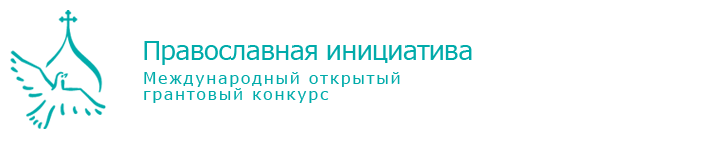 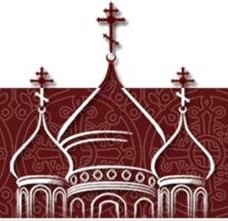 Архидиакон Константин Розов
Родился 10 (23) февраля 1874 года.
Учился в Симбирской Духовной Семинарии.
Служил в Троицком соборе Симбирска. 
Служил в Москве и Санкт-Петербурге.
Скончался 30 мая 1923 года.
Он покорял сердца верующих небывалой силой своего потрясающего голоса!
Архидиакон Константин Розов - истинно русский богатырь!  Красавец-брюнет с прекрасными, спадающими на плечи кудрями, огромным ростом - 196 см!
Великой силой своей молитвы и силой своего голоса он покорил сердца простых людей, композиторов и режиссеров,  князей и даже императора Николая II. 
Образ Розова нашел отображение в романах А.Толстого «Хождение по мукам» и В.Шишкова «Угрюм-река». 
О его голосе упоминал в своих мемуарах даже великий Маршал Победы Георгий Жуков. 
Его называли «Шаляпиным от церкви».
Архидиакон Константин Васильевич Розов
Родился 10 (23) февраля 1874 года в селе Жданово Симбирской губернии Курмышского уезда (ныне Сергачевского района Нижегородской области).
Учился в сельской школе, Алатырском духовном училище, Симбирской Духовной Семинарии (1895).
Служил диаконом в Симбирском Кафедральном Троицком Соборе (1896-98).
Служил протодьяконом в Москве, в Храме Христа Спасителя и в Большом Успенском Соборе (1898-1904). 
Протодьякон при Соборе Зимнего Дворца в Санкт-Петербурге (1904-1907). 
Протодьякон в Большом Успенском Соборе г. Москвы (с 1907 года).
В январе 1918 года становится архидиаконом. 
На Поместном Соборе в июле 1918 года первым возглашает «Многая лета» вновь избранному Святому Патриарху Тихону. 
Константин Розов не только служил в Церкви, но и выступал с концертами  в Московской консерватории и других залах. 
Он был солистом Московской Государственной Академической капеллы и концертировал совместно с артистами московского Большого театра и театров Петрограда в разных городах России: в Архангельске, Нижнем Новгороде, Екатеринбурге и многих других городах, в том числе и за границей.
Архиепископ Ульяновский Иоаким (Благовидов)
Родился 19 сентября (2 октября) 1860 года. 
Учился в Симбирской Духовной Семинарии и Казанской Духовной Академии. 
Архиепископ Ульяновский с 1928 по 1930 год. 
Скончался 18 октября 1930 года. 
Погребен на Старом кладбище (ул. К.Маркса)
Архиепископ Ульяновский Иоаким (Благовидов)
Будущий Владыка в крещении получил имя Иаков (Яков). 
В 1883 году Яков вступает в брак с дочерью умершего священника в городе Казани. 
В 1884 году рукоположен в сан иерея. 
С 1885 по 1894 год служит в Вятской епархии. 
С 1 августа 1894 года - законоучитель и настоятель храма Симбирской мужской классической гимназии. 
С 1911 по 1917 год представлял Церковь в Симбирской городской думе. 
В 1917 году был избран председателем Совета союза духовенства Симбирской епархии. 
В 1919 году стал священником Воскресенско-Германовского храма.
В 1920 году скончалась супруга Мария Федоровна. 
В этом же году архиепископ  Симбирский Александр (Трапицын) – сам будущий святой новомученик  -  предложил  отцу Иакову стать епископом. 
27 июня 1921 года был совершен монашеский постриг и рукоположение во епископа Алатырского. Отец Иаков получает новое имя Иоаким.  
В 1922 году владыка Иоаким не подчинился обновленческому ВЦУ   и до самой смерти отстаивал верность своей епархии сначала Патриарху Тихону и затем митрополиту Сергию (Старгородскому).
Архиепископ Ульяновский Иоаким (Благовидов)
В феврале 1923 года Владыка был арестован. Затем отправлен в таганскую тюрьму города Москвы. А оттуда в Архангельск и на Соловки. 
В июле 1926 года епископ Иоаким принял активное участие в составлении «Соловецкого послания» (обращения к правительству СССР православных епископов из Соловецких островов). 
В сентябре 1926 года епископ Иоаким вернулся в Ульяновскую епархию и продолжал борьбу с обновленцами и «григорианским» расколом до самой своей кончины  18 октября 1930 года.
Старец Василий Струев, Уреньский
Родился 14 (27) августа 1868 года. 
Заболел и лежал с 1905 года. 
Помогал людям молитвой, исцелял больных.
Скончался 9 июля 1950 года.
Погребен на кладбище села Большой Урень (ныне: Урено-Карлинское).
Старец Василий Струев
Из 82 лет своей жизни 45 старец Василий находился в неподвижном - лежачем состоянии. Беда пришла нежданно, это случилось в 1905 году.  Но Василий не отчаялся, а стал молиться Богу и стяжал великую Благодать! И Бог дал ему дары, чтобы помогать людям: молится, исцелять, пророчествовать. 
Был чудесный случай. Однажды, поздним вечером, уреньская мельничиха Анастасия вышла из избы во двор (что-то понадобилось) и ахнула: от дома старца до неба огненный столб стоит. Она испугалась. Утром прибежала чуть свет к отцу Василию и рассказала об увиденном. «Ангелы были», - очень просто пояснил он. 
В военные годы, когда подолгу не было вестей с фронта, ходили к отцу Василию спросить: как молиться - «о здравии» или «за упокой»? Он отвечал, как и это всегда подтверждалось. Одной уреньской сказал: «Пока ты у меня сидишь, весточка домой придет». Пока та бежала до дома, почтальон, действительно, принесла письмо фронта.
На сороковой день по смерти старца  Василия архимандрит Гавриил  (Игошкин) сказал такие слова: «Старец Василий превзошел самого многострадального Иова. 
Архиепископ Иоанн (Братолюбов), когда узнал о старце Василии, спросил ухаживавших за ним женщин: «А вам он кто, что так часто заказываете поминовение?» - «Он был больной. Он нас приветил». «А! Он был больной. Он вас приветил! Ну, уж теперь-то он вас не оставит - он у Престола Божия...».
Старец Василий Струев и святой преподобноисповедник Гавриил (Игошкин)
Однажды зимой, во время войны, к старцу пришел отец Гавриил (ныне - святой преподобноисповедник Гавриил, архимандрит Мелекесский), в кафтане и лаптях, как нищий. Он сидел в дверях, на пороге и рассказывал о своей жизни.
- Его надо оставить у нас, - сказал старец Василий. Так отец Гавриил остался и прожил в этих краях три года, читал проповеди проповедовал и причащал. Совершал Божественную Литургию. И в 1946 году, его назначили настоятелем Неопалимовского храма Ульяновске, а затем перевели в Мелекесс.
Архиепископ Ульяновский Иоанн (Братолюбов)
Родился 16 (29) июня 1882 года.
Архиепископ Ульяновский с 1953 по 1959 год.
Скончался 27 февраля 1968 года. 
Погребен на Старом кладбище (ул.К.Маркса).
Архиепископ Ульяновский Иоанн (Братолюбов)
Со всех фотографий и портретов на нас смотрит умное, но неизменно печальное и худое лицо с высоким лбом и небольшой, но окладистой бородкой. 
Мудрый и начитанный, многим он запомнился своим юродством, которым отличался с юных лет.
В глазах современников он остался верным подвижником Православия. 
Несмотря ни на что, в любую, даже самую лютую пору, он не прекращал верить, что Господь не оставит своей милостью вверенную ему паству.
Архиепископ Ульяновский Иоанн (Братолюбов)
Родился в Казани 16 (29) июня 1882 года в семье протоиерея.
По окончании Казанской Духовной Академии, еще в 1906 году отец Иоанн был определен в Симбирскую Духовную Семинарию в должности помощника инспектора. 
18 апреля 1907 года его рукополагают в иеродиаконы. Спустя год служения принимает монашество и в Жадовской Казанской пустыни был посвящен в иеромонахи. 
С 1909 по 1912 год иеромонах Иоанн проводит миссионерскую работу в Перми, Олонецкой губернии, Карелии. 
С 1912 года служит в духовных образовательных организациях и был настоятелем в мужском монастыре города Тюмени. 
В 1923 году  хиротонисан во епископа. Хиротонию возглавлял Св. Патриарх Тихон. Управлял Тобольской, Иркутской, Тамбовской и другими епархиями. 
23 октября 1931 года был арестован, заключен в свердловскую тюрьму и приговорен к 5 годам. Освобождён в конце 1936 года. 
16 октября 1937 года был арестован повторно. Приговорён к 10 годам. Но был освобождён  в феврале 1943 года. Вернулся к службе в Церкви. 15 июля возведён в сан архиепископа. 
С января 1953 по 21 мая 1959 года управлял Ульяновской и Мелекесской епархией.  После этого проживал на покое в Ульяновске.  Юродствовал. 
Отпевание архиепископа Иоанна совершил  епископ Иоанн (Снычев), управлявщий тогда Куйбышевской епархией 29 февраля 1968 года.
Чины святости в православной церкви и в Симбирском крае
1. Праотцы  – это предки Господа нашего Иисуса Христа по человечеству. Ветхозаветные патриархи: Адам, Сиф, Енос, Каинан, Малелеил, Иаред, Енох, Мафусал, Ламех и Ной (Быт. 5:1-32). Послепотопные патриархи: Авраам, Исаак, Иаков и Иосиф. К праотцам относятся святые праведные богоотцы Иоаким и Анна – родители Богородицы, а так же праведный Иосиф, обручник Девы Марии. 
2. Пророки – ветхозаветные святые, почитаемые Церковью как провозвестники воли Божией, предрекшие приход Христа.  Пророк Исайя. Пророк Илия. Св. Иоанн Креститель. 
3. Апостолы – 12 и 70 учеников Господа Иисуса Христа, посланные в мир с евангельской проповедью.  
4. Равноапостольные – святые, обратившие к вере целые народы. Св. кн.Ольга, Св.кн. Владимир. 
5. Святители – святые из епископского чина, которые своей святой жизнью и праведным пастырством осуществили промысел Божий о Церкви.  Святитель  Николай Чудотворец. 
6. Мученики – по-гречески мученик «мартирос» переводится как свидетель, то есть эти святые смертью своей засвидетельствовали свою веру в Иисуса Христа и его воскресение. Великомученики – те, кто претерпел особенно тяжелые и длительные мучения. Священномученики – мученик, принадлежавший к священному сану (священническому или епископскому).  Исповедники – те, кто отрыто провозглашал свою веру во время гонений, те, кто претерпел мучения за веру, но в отличие о мучеников остался жив. Страстотерпцы – называют так тех, кто принял смерть не за веру, а за честное исполнение своих обязанностей по совести и Закону Божьему.  Свв.Борис  и Глеб, св.царь Николай II. 
7.  Преподобные – святые монахи.  Обеты: нестяжание, целомудрие, послушание. Те святые монахи, которые приняли за Христа мученическую смерть именуются Преподобномучениками. Столпники – святые, избравшие особый подвиг – стояние на столпе или на камне, сосредоточившись в постоянной молитве.  Преподобносиповедники – монахи, испытавшие гонения, заключения, но умерщие своей смертью. 
8. Праведные. Праведные – святые миряне, жившие в миру и не имевшие монашеского звания. Будучи семейными или одинокими людьми, удостоились святости за благочестивый и угодный Богу образ жизни.  Благоверные князья – святые управители государства, известные своим милосердием и заботой об укреплении православной веры. Бессребреники – святые особенно прославившиеся своим бескорыстием, отказом от богатства ради Христа. Наименование бессребреников первым присвоили братьям-врачам Косьме и Дамиану.  
9. Блаженные или юродивые – те, кто добровольно принял на себя облик безумия, принимаемый «ради поругания миру». Юродивые противополагает мудрость века сего и веры во Христа и обличали «сильных мира сего», а так же и простых смертных, именовавших себя верующими христианами, в творимых ими неправдах.
Православные подвижники Симбирского края     находились в духовном и непосредственном общении между собой и с другими святыми России
Святой блаженный Андрей Симбирский жил во времена святого преподобного Серафима Саровского, который знал о его подвигах и очень высоко его ценил.
 Святой священномученик Неофит Любимов пострадал за то, что отслужил панихиду по святому страстотерпцу царю Николаю Второму. 
Святой преподобноисповедник Гавриил, архимандрит Мелекесский общался со старцем Василием Уреньским. Также он пострадал за то, что поминал на литургии святого праведного Иоанна Кронштадтского. 
Архидиакон Константин Розов служил вместе со святым патриархом Тихоном, первым провозгласил «многая лета» вновь избранному патриарху. 
Архиепископ Ульяновский Иоаким (Благовидов) общался и служил вместе со святым священномучеником архиепископом Александром (Трапицыным). Он всегда отстаивал верность церкви законно избранному патриарху Тихону. 
Архиепископ Ульяновский Иоанн (Братолюбов) был рукоположен в сан епископа святым патриархом Тихоном. Он очень высоко оценил подвиг старца Василия Уреньского.
Календарь подвига святых и подвижников Симбирского края (по годам)
XVIII - XIX века
С 1763 до 1841 года: Блаженный Андрей Огородников, Симбирский
ХХ век
1918 год: Священномученики Иоанн Ильинский и Неофит Любимов
1919 год: Священномученик Николай Покровский
до 1923 года: Архидиакон Константин Розов 
1930 год: Священномученик Александр Гневушев
до 1930 года: Архиепископ Ульяновский Иоаким (Благовидов)
1938 год: Преподобномученица Екатерина (Декалина) и  Священномученик Александр Телемаков
до 1950 года: Старец Василий Струев, Уреньский
до 1959 года: Преподобноисповедник Гавриил (Игошкин)
до 1968 года: Архиепископ Ульяновский Иоанн (Братолюбов)
Календарь дат памяти святых и подвижников Симбирского края
ОСЕНЬ: 
Священномученик Иоанн Ильинский: 28 сентября.
Преподобноисповедник Гавриил (Игошкин): 18 октября.
Архиепископ Ульяновский Иоаким (Благовидов): 18 октября. 
Священномученик Неофит Любимов: 30 октября. 
ЗИМА:
Блаженный Андрей Огородников:  10 декабря.
Преподобномученица Екатерина (Декалина): 17 февраля.
Священномученик Александр Телемаков: 19 февраля.
Архиепископ Ульяновский Иоанн (Братолюбов): 27 февраля. 
ВЕСНА:
Священномученик Николай Покровский: 18 марта.
Священномученик Александр Гневушев: 28 апреля. 
Архидиакон Константин Розов: 30 мая.
ЛЕТО: 
Собор Симбирских святых: 3 июня. 
Блаженный Андрей Огородников: 3 июня.
Старец Василий Струев, Уреньский: 9 июля.
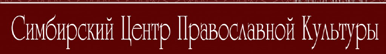 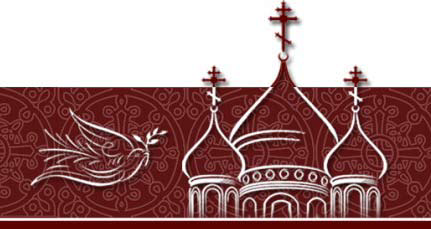 Адрес: 432071, 
г. Ульяновск, 
ул. Федерации, д. 63, офис 2.
Телефон / факс: (8422) 37-06-09.
Е-mail : pravoslav.centr@mail.ru
Сайт: http://scpk.cerkov.ru
В Контакте: https://vk.com/club63036560
Благодарим!
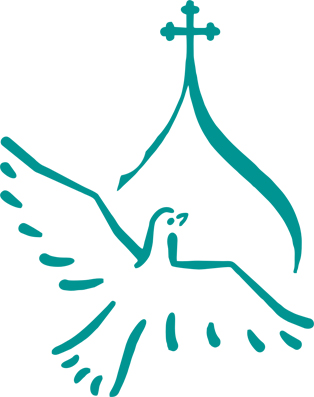